Prendre en compteles besoins des élèves : du cadre à la pédagogie
Des repères observés aux pistes d’adaptations
MONTBELIARD 3 / Sandrine TAILLADE et Agnès MOULIN-HUMBERT
1
[Speaker Notes: Un temps en présence qui fait suite à un temps à distance.]
Plan de l’animation
Qu’est ce qu’on entend par un élève à besoins éducatifs particuliers?  

Présentation des « DYS » et des pistes d’adaptations
Présentation des « TDAH » et des pistes d’adaptations
Présentation des « EIP » et  des pistes d’adaptations
2
[Speaker Notes: Nous allons définir ce qu’est un élève à besoins éducatifs particuliers. Puis nous aborderons les troubles cognitifs et développementaux qui perturbent le traitement de l’information verbale ou non verbale. Ce que nous devons tous avoir en tête : Les échecs de l’élève présentant un trouble ne sont dus ni à un manque de travail, ni à de la mauvaise volonté de sa part.

Nous verrons quelques repères et des pistes d’adaptations pas des recettes car rien ne peut être appliqué de manière systématique .
Ces adaptations sont déclinées en fonction de « troubles » qui touchent le langage écrit, le langage oral, les praxies et l’attention.]
Qu’est-ce qu’on entend par un élève à besoins éducatifs particuliers?
Chaque enfant est unique  

L’enseignant ne pose jamais un diagnostic 
Il observe l’élève
3
[Speaker Notes: Quand il y a un diagnostic posé, il est important que l’enfant puisse mettre des mots sur son trouble. Dans le cas d’adaptations, il faut en parler à la classe pour qu’elles soient comprises et acceptées par tous.   

PAP : plan d'accompagnement personnalisé est un dispositif d'accompagnement pédagogique qui s'adresse aux élèves du premier comme du second degré qui connaissent des difficultés scolaires durables ayant pour origine un ou plusieurs troubles des apprentissages et pour lesquels des aménagements et adaptations de nature pédagogique sont nécessaires, afin qu'ils puissent poursuivre leur parcours scolaire dans les meilleures conditions, en référence aux objectifs du cycle]
Qu’est-ce qu’on entend par un élève à besoins éducatifs particuliers?
Des gestes incontournables :
Structurer et gérer l’espace
Structurer et gérer le temps
Valoriser les réussites et encourager les élèves
Structurer et gérer les relations sociales et affectives
4
[Speaker Notes: Référence au document sur le site en 2012-2013
Quelques items et pistes
Structurer et gérer l’espace / Adapter la classe et/ou l’espace de travail en fonction des activités/ ex organiser le tableau toujours de la même manière avec les exemples d’un côté les leçons d’un autre…. 
Structurer et gérer le temps / Ritualiser les cinq premières minutes en classe d’une manière sécurisante / ex dire bonjour à chaque élève en le regardant lorsqu’il passe la porte de la classe. 
Valoriser les réussites et encourager les élèves Valider positivement, régulièrement et fréquemment les acquis cognitifs / ex faire lire par les élèves leur écrit après un temps de production en mettant en avant les points positifs.
Structurer et gérer les relations sociales et affectives  définir les droits, les devoirs, les réparations et les éventuelles sanctions / Elaborer avec l’ensemble des classes de l’école un règlement de cour avec un planning par jeux.]
L’enfant dyslexique : des repères
Il est souvent performant à l’oral
Sa mémoire est défaillante
Il est fatigable et lent dans l’exécution des tâches
Il différencie difficilement les sons proches
En lecture, il confond les mots, il inverse les lettres, il saute des syllabes, des mots et des lignes
 Il copie de manière laborieuse
5
[Speaker Notes: La dyslexie est un trouble persistant de l’acquisition du langage écrit. De grandes difficultés dans l’acquisition mais aussi dans l’automatisation des mécanismes nécessaires à la maîtrise de l’écrit (lecture, écriture, orthographe)
Ne peut pas être diagnostiquée avant la fin du CE1. Il faut un décalage de 18 mois dans l’apprentissage de la lecture.  

Mémoire à court terme, de travail et à long terme

Compréhension orale satisfaisante mais  écrite très difficile
Ecriture peu lisible dans son contenu et sa forme : graphisme orthographe et segmentation des mots

Etroitement liée à la dysorthographie  appelé trouble de l’acquisition de l’expression écrite (altération de l’écriture spontanée ou l’écriture sous la dictée)]
L’enfant dyslexique : des pistes d’adaptations
Aider l’élève à planifier les tâches
Lui donner plus de temps 
Eviter la lecture à haute voix sauf si l’élève le veut
Utiliser la police opendyslexic ou Arial en 14 au moins avec un interligne de 1,5 
En copie, fournir le texte sur la table de l’élève 
Proposer des supports numériques
6
[Speaker Notes: LES ADAPTATIONS non exhaustives / A mettre en place en fonction de l’observation et des réactions de l’élève. 
Les adaptations pédagogiques consistent à préserver pour l’élève le plaisir de venir à l’école et le gout de l’effort. 

Attention : parfois l’élève refuse car il ne mesure pas les bienfaits de l’adaptation et ne veut pas être stigmatiser mais il faut lui faire comprendre que ce n’est pas votre intention. 

Une seule consigne à la fois
Consigne réexpliquée par l’adulte ou un pair. Symboliser les consignes par l’introduction de pictogrammes pour faciliter l’entrée dans les tâches

Plus de temps : ex ne pas exiger des réponses par des phrases à l’écrit

Numérique : tablette avec doc sonore]
L’enfant dyslexique : des pistes d’adaptations
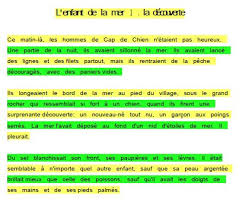 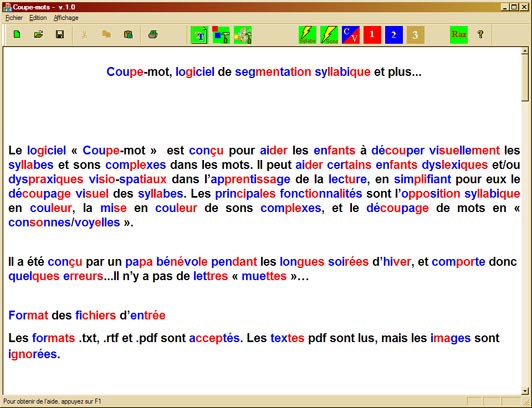 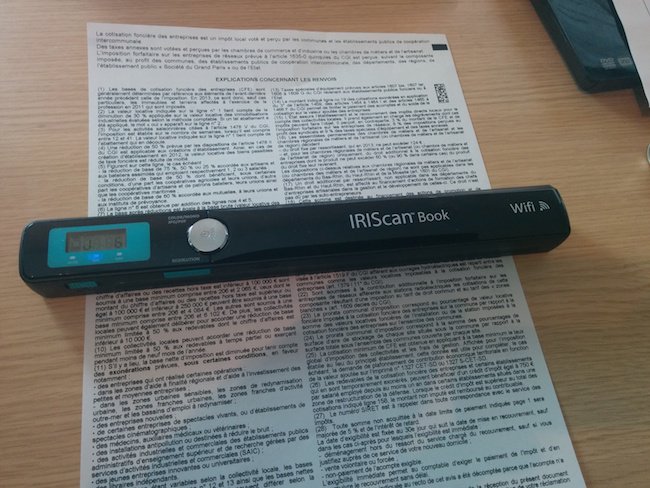 7
[Speaker Notes: Une seule consigne à la fois
Consigne réexpliquée par l’adulte ou un pair. Symboliser les consignes par l’introduction de pictogrammes pour faciliter l’entrée dans les tâches

Plus de temps : ex ne pas exiger des réponses par des phrases à l’écrit

Numérique : tablette avec doc sonore
Pour transformer en opendyslexic : Outil la souris scanner ou barrette /photocopie 100 euros]
L’enfant dysphasique : des repères
Il ne construit pas des phrases au-delà de 36 mois
Il n’utilise pas le « je » au-delà de 36 mois
Il a du mal à articuler
Son lexique est pauvre
Sa mémoire est faible, il est lent et fatigue très vite
L’apprentissage des langues étrangères est difficile
8
[Speaker Notes: La dysphasie est un trouble structurel permanent, spécifique et sévère du développement du langage oral.
Le langage s’établit avec retard mais aussi de manière désorganisée  les étapes  du développement du langage  ne se mettent en place dans l’ordre attendu

C’est un trouble durable qui perdure après 6ans qui laisse parfois des séquelles définitives : langage déstructuré, mots déformés..

Deux types de dysphasie 
-D’expression  mots  difficiles à récupérer dans sa mémoire
-De réception incapacité à décoder des sons, incompréhension des phrases énoncées.

Des troubles de perception visuelle et d’orientation spatiale sont souvent présents 

Difficultés à communiquer et à s’intégrer. Il utilise parfois les gestes pour se faire comprendre]
L’enfant dysphasique : des pistes d’adaptations
Utiliser un langage simple
Parler lentement et articuler
Soutenir son langage par un langage non verbal
Privilégier la méthode gestuelle, visuelle ou kinesthésique pour l’apprentissage de la lecture
Si incompréhension, poser des questions fermées
Utiliser l’ébauche orale
9
[Speaker Notes: Langage non verbal : pictogrammes, mimiques, signes , manipulations

Ebauche orale : dire la première syllabe d’un mot pour l’aider à trouver

La reformulation oui mais sans stigmatisation]
L’enfant dyspraxique : des repères
Il n’arrive pas à automatiser des gestes appris
Des gestes du quotidien
Des gestes en motricité globale
Des gestes en motricité fine
La réalisation des gestes est fluctuante d’un essai à l’autre
Il a du mal dans toutes les activités spatiales 
En lecture il saute des mots et des lignes
En mathématiques, il n’a pas de perception globale, la lecture des nombres est difficile
10
[Speaker Notes: La dyspraxie  est un trouble spécifique du développement moteur dont la caractéristique essentielle est une altération du développement de la coordination motrice. 
Une praxie est un geste intentionnel qui demande une coordination volontaire et qui résulte d’un apprentissage, par opposition aux réflexes.
Les gestes sont lents maladroits et non automatisés  
Gestes du quotidien : habillage, coiffage, manger proprement, monter des escaliers
Gestes en motricité globale :: lancer un ballon, jeux de construction difficiles à réaliser, 
Gestes de motricité fine : coloriage, écriture, utilisation des outils ciseaux compas gommettes..

Fluctuante : de la réussite occasionnelle à toutes formes d’échec


134 = 431
Problèmes d’organisation de son matériel, de ses écrits

Difficultés dans les activités spatiales et géométriques: reconnaissance imparfaite des formes géométriques, lecture des tableaux difficile, reproduction de schémas impossible]
L’enfant dyspraxique : des pistes d’adaptations
Accompagner les gestes de l’élève par le verbal en les décomposant
Accompagner physiquement  son geste lors de tâche spécifique 
Introduire des outils facilitateurs
 Limiter l’écrit
Adapter des supports
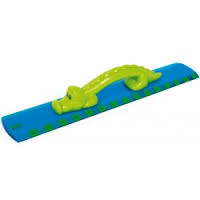 11
[Speaker Notes: Accompagner les gestes de l’élève par le verbal en les décomposant Ex lecture d’un tableau à double entrée table d’additions tu repères les  lignes, tu repères les colonnes, tu repères le 6 dans une ligne et le 4 dans une colonne tu suis avec ton doigt la ligne du 6…

Accompagner physiquement  son geste lors de tâche spécifique  aider à maintenir la règle lors de tracés. 
Parfois faire à la place de l’élève sous la dictée.

Outils facilitateurs: pince pour tenir la feuille /  règle avec une grosse poignée / ordinateur / surligneur pour mettre en couleurs ex les dizaines dans des nombres

Supports  : agrandir aérer  mettre en couleurs]
L’enfant dysgraphique : des repères
Il tient les outils de manière inadaptée 
Il reproduit les formes avec des difficultés persistantes 
Il est fatigable, anxieux en situation d’écriture
12
[Speaker Notes: La dysgraphie  est un trouble persistant de la réalisation du geste graphique affectant la forme de l’écriture. Il  peut être associé à la dyspraxie et à la dyslexie.
Outils : ciseaux règle crayons
 Crampes tracés tremblés tracés trop légers]
L’enfant dysgraphique : des pistes d’adaptations
Utiliser l’ordinateur
Proposer un secrétaire
Adapter la quantité à écrire
13
[Speaker Notes: Utiliser l’ordinateur
Proposer un secrétaire 
Pas systématiquement le quitter et l’encourager aux moindres progrès
Adapter la quantité à écrire :  textes à trous  / modèle sur la table]
L’enfant dyscalculique : des repères
Il ne donne pas de sens aux nombres
Il accède difficilement au sens des opérations
Il a du mal à traiter les informations d’un problème
En géométrie, il se repère dans l’espace avec des difficultés
14
[Speaker Notes: La dyscalculie trouble lié à la dyspraxie ou pas . La recherche n’est pas d’accord sur ce point.
Un trouble spécifique avec un dysfonctionnement dans les domaines logico-mathématiques

Difficultés à jouer, classe des nombres/ à les comparer / notions de quantité de différence difficiles à installer / dénombrement erroné

Difficultés dans la lecture de l’heure et l’utilisation de la monnaie
Incapacité à compter spontanément sur ses doigts

Sens des opérations mais aussi techniques / problèmes d’organisation quand il les pose. Il a du mal avec la gauche et la droite

Problèmes difficultés pour comprendre la  chronologie / 2+3 et 3+2 difficile à comprendre que c’est la même opération.
  
On note aussi  un trouble dans l’organisation spatiale. Différencier des figures géométriques est difficile / il utilise les outils avec maladresse]
L’enfant dyscalculique : des pistes d’adaptations
Travailler les différentes nominations des nombres et les répertorier 
Utiliser toujours les mêmes couleurs pour écrire les chiffres d’un nombre
Raccourcir les énoncés de problèmes
En géométrie, accompagner les gestes de l’élève par le verbal en les décomposant
15
[Speaker Notes: Créer un carnet pour répertorier les différentes nominations et le lexique spécifique
Privilégier l’écriture chiffrée et non orale 
Dans un problème commencer par lire la question pour se fixer de que l’on doit chercher 
En géométrie comme avec le dyspraxique]
L’enfant ayant des Troubles du Déficit de l’Attention avec ou sans Hyperactivité (TDAH): des repères
Il manque de frein dans le contrôle de ses idées, de ses émotions et de ses mouvements
Il a des difficultés dans sa relation avec les autres  
Il a une faible estime de lui
16
[Speaker Notes: C’est un trouble neurobiologique caractérisé par un degré inapproprié d’inattention, d’hyperactivité et d’impulsivité ne correspond pas au niveau de développement de l’enfant.
Il déborde d’énergie ne sait pas attendre

Manque de persévérance
Tous les apprentissages sont difficiles manque d’organisation]
L’enfant ayant des Troubles du Déficit de l’Attention avec ou sans Hyperactivité (TDAH): des pistes d’adaptations
Saisir les opportunités d’apprentissage construites à partir de ses centres d’intérêt
Fixer des étapes intermédiaires
Etre ferme et bienveillant
Prendre de la distance face à un conflit
Instaurer et utiliser des signaux
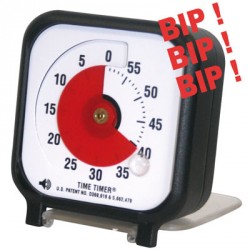 17
[Speaker Notes: Partir de ce qu’il réussit et aime faire
Eviter les punitions / fixer un cadre / instaurer des routines

Ne pas se sentir personnellement visé

Signaux picto  si il a le droit de se déplacer  / gestes  mains qui se croisent pour fixer un arrêt  / limiter le temps avec timer ou sablier
Investissement de l’équipe]
L’enfant intellectuellement Précoce ou HP : des repères
Il pense vite et juste
Il possède un vocabulaire riche et varié
Il recherche la complexité et manifeste une grande curiosité
Il déborde d’imagination et a beaucoup d’humour
Il est très sensible et réagit vivement à l’injustice 
Ses résultats peuvent être irréguliers. Il a des difficultés à s’astreindre à un travail répétitif
18
[Speaker Notes: Ce sont des enfants qui ont des capacités intellectuelles au-dessus de leur classe d’âge.
1 élève par classe.
L’EIP se caractérise par un fonctionnement cognitif spécifique qui entraine des particularités importantes dans le processus d’apprentissage, de compréhension mais aussi d’attention
Décalage entre le développement intellectuel  et le développement affectif c’est la dyssynchronie)
Il pense vite et juste sans pouvoir expliquer comment il a fait
Il s’exprime très bien très tôt passion des mots
Toujours besoin de comprendre
Toujours an activité 
Beaucoup d’idées en arborescence]
L’enfant intellectuellement Précoce ou HP : des pistes d’adaptations
Nourrir son intellect, exploiter ses ressources
Lui donner des responsabilités
Etablir des contrats
Lui lancer des défis à relever
Limiter les exercices de réinvestissement
L’accompagner dans l’organisation de son matériel
19
[Speaker Notes: Projet complexe session d’enrichissement d’épanouissement
Créer des ex pour la classe
Tuteur relation aux autres difficiles
Ne pas l’isoler lui donner une place au sein du groupe classe]
Une sitographie
https ://www.cartablefantastique.fr

https ://www.dys-positif.fr

https ://accessiprof.wordpress.com
20
[Speaker Notes: https ://www.cartablefantastique.fr
Pour mieux comprendre la dyspraxie. Des ressources concrètes avec des leçons et des exercices.
https ://www.dys-positif.fr
Exercices du CP à la 3ème  pour les enfants diagnostiqués dys
https://accessiprof.wordpress.com
AccessiProf est un site gratuit et collaboratif fait par des enseignants pour des enseignants. Vous trouverez des mallettes ciblées en fonction des troubles dans les quelles sont décrits des  outils pour préparer et animer votre classe de manière adaptée et structurée.]
Conclusion
Les adaptations sont indispensables à la réussite de l’élève
Elles sont discutées avec l’élève, sa famille et le reste de la classe
L’enseignant valorise TOUTES les réussites
Dans le cas du repérage de signes, l’enseignant  alerte les personnels soignants de l’Education Nationale 

Un album pour parler de la différence : 
La petite casserole d’Anatole d’Isabelle Carrier
aux Editions Bilboquet
21
[Speaker Notes: Personnels soignants : médecins et psychologues scolaires 

PAP et /ou PPRE si l’élève n’a pas été diagnostiqué]